Illinois’ Young Children
Nearly 1 million children under kindergarten age
About 165,000 per birth cohort
Has dropped by about 10% over last 5 years or so
About 45% are low-income and/or otherwise “at-risk”
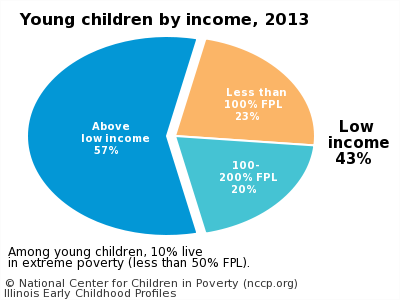 Context
Early Childhood Investments 2008-2015in Millions
[Speaker Notes: “Home visiting” includes funding from IDHS, federal MIECHV, and the set aside (either 11% or 14%) of the ECBG (we know this is imperfect)

Preschool for All includes either 89% or 86% of the ECBG]
Illinois State Agencies and Programs
[Speaker Notes: KWY
So now moving from a broad (generic) systems perspective into what the infant, toddler field looks like in Illinois. Thinking from the perspective of place in government. This is important because differences in agency philosophy mission  
 

The programs that don’t show up in this view are those that are directly federal to local – Early Head Start and Healthy Start
Defintion about programs systems dev. Initiative 
As 
Refer to key contacts 

NEED TO REVISE BASED ON 
IDHS & IDPH CHANGES
Add OECD to this table

TIP Case Management = Better Birth Outcomes

Illinois Specific Context

Need to think about if and how to integrate the Funding streams (ECBG, Title V, MIECHV, etc.) into this & do we]
Current Birth to Five Funding Streams: Funding Drives Services and Programs
U.S. Department of Health and Human Services
U.S. Department of Education
IL Healthcare and Family Services
IL Department of Child and Family Services
IL Department of Public Health
IL Department of Human Services
IL State Board of Education
Child Care Assistance Program
MIECHV Program
Healthy Families & Parents Too Soon
Early Intervention 
Better Birth Outcomes
Family Case Management
High Risk Infant Follow Up
Migrant and Seasonal Head Start
Perinatal Depression
Refugee and Immigrant Services
SNAP
TANF
Teen Parent Services
WIC (USDA funded)
Children with Special Health Care Needs 
Family Planning/ Title X Family Planning 
Genetics/Newborn Metabolic Screening
Immunizations
Lead Program 
Newborn Hearing Screening
Subsequent Pregnancy Project
All Kids

Moms and Babies
Child Protective Services 

Licensing
Early Childhood Block Grant (Preschool for All & Prevention Initiative) 
Title I
CACFP/School lunch (USDA)
Preschool Development Grant
Early Head Start / Head Start
Schools and Community-Based Programs
Federal Funds
State Funds
Blended Funds
Children and Families
[Speaker Notes: This is how the funding hits at the community level 

Confusing to make referrals – issues of professionals having the depth of knowledge necessary to truly utilize these services with the most appropriate referrals. 

Differences in strict nature of program models who can get services 

In some communities one entity has many of these things coming together in their facility, such as a Health Department.  How are we ensuring a seamless experience for families? Avoiding confusion?]
Office of Early Childhood Development  - OECD
Responsible for system-level planning
Staffs coordination efforts across agencies
Manages federal grants
Maternal Infant and Early Childhood Home Visiting Program (MIECHV)
Race to the Top Early Learning Challenge RTT-ELCF
Preschool Development Grants (PDG)
[Speaker Notes: Both funding for specific program/services as well as systems development initiatives
Coupled with the “founding” mission (through executive order) of coordinating programs and services across state agencies]
Child Care Assistance
Eligibility criteria	
Income below 185% of FPL
Working or in school/training (or TANF approved)
Currently serves approx. 175,000 children
Less than ¼ of the low-income children in state
60% of those served are 0-5; 40% school-age
Has never been a waiting list
Payment rates are fairly low, especially for centers
At or below 35th percentile of market rate in Chicago metro area; a little better downstate
$1.17 Billion in FY15
Trends in Child Care
More use of licensed care, especially for children under 5
More infants and toddler enrolled
Costs have risen over past several years due to these factors
Increases in rates have also contributed
Note: Market rates have risen faster than reimbursement rates
Eligibility extensions in FY15 contributed to significant cost rise
Was due to difficulties with new data system rollout
Important because new federal law will require longer eligibility period, so we now have good sense of how much that will cost
Preschool for All
3 & 4 year old children
Primarily half-day
Can be provided by school districts or community-based organizations
High quality standards
License Professional Educator with EC endorsement
20 children per class maximum
Parent education component
Eligibility
All current grants are “Tier 1” priority—must serve at least 80% “at-risk”
Local program defines “at-risk”; child should have 2 or more risk factors (little data collected at individual child level on this)
Currently capacity is about 70,000 children 
About 75,000 served due to in & out of children across year
Down from over 95,000 in 2009
About 27% of all 4 yr olds and 19% of all 3 yr olds were served in FY14
Funding per child has significantly eroded over past decade
Down about 30% in constant dollars
Prevention Initiative
Children birth to age three (incl. prenatal)
Research-based program model
Most are home visiting programs
Some are center based (modified version of Early Head Start center based model)
Comprehensive services
Eligibility—multiple risk factors
Collect a little more data on this than in PFA
Current capacity is about 9,150 slots
Number served tends to run a little lower (8,433 in FY14)
Can reach less than 5% of low income 0-3 yr olds
Complements home visiting through IDHS and MIECHV
Funding has eroded since last re-compete of grants in FY12
PI/PFA programs generally are living on 8% cut off of FY12 grant level
ECBG—Looking Ahead
Re-competition of all grants for FY17
Planning needs to start now
Full day program option for Preschool for All
Part of plan for federal Preschool Expansion Grant
Governor’s FY16 budget calls for $25 million increase
Will be used largely to restore grants to FY12 levels
Also as match to Preschool Expansion grant
Home Visiting
Multiple funding streams
IDHS funds Healthy Families Illinois 
Also Parents Too Soon targeting teens
MIECHV funds several models
Also funds coordination of services, research
Eligibility varies by model; focus = at-risk
Reaches about 10% of Medicaid population birth to age 3
Universal “Touch”
High priority of First Lady
Ensure every family of a newborn receives at least one visit
Universal assessment 
Connect family to needed services
Will require much more robust community systems than we currently have in most places
Head Start
Direct federal to local grants
No state involvement
Comprehensive services
Eligibility
3 & 4 yr olds
Family income below 100% of FPL
Currently serves about 35,000 children
About 40% of 3 & 4 yr olds in poverty in IL
Funding level has eroded over time; many programs struggle to provide expected services
Early Head Start
Direct federal to local grants
Comprehensive services
Eligibility
Birth to three year olds & pregnant women
Family income below 100% of FPL
Currently serves about 4,750 children
About 4% of 0-3 yr olds in poverty in IL
Most programs use home based model
Big expansion underway of Early Head Start-Child Care Partnerships
Additional 1,448 children served; mostly in Chicago
Illinois Early Learning Priorities
Economic support for families
Health care
Early intervention & special ed
Of children with high needs, by 2016:
65% have at least 1 yr high quality* early learning services
40% have at least 2 yrs
10% have 5 full years
*Gold Circle in ExceleRate Illinois

AND 
50% of all licensed child care centers achieve above Licensed Circle in QRIS
25% achieve Gold Circle
By 2021, 
80% of all children will be fully ready for kindergarten
Mental health services
Child welfare
Basic community services